Pensioen in Nederland
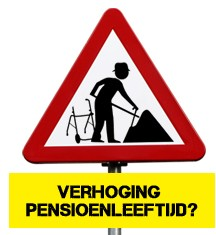 een oude dag die moeilijk te financieren lijkt
Pensioenopbouw
Pijler / Laag 1: AOW
staatspensioen
voor alle mensen die in Nederland wonen

Pijler / Laag 2: Bedrijfspensioen
voor werknemers
verplicht deelname via werkgever

Pijler / Laag 3: Individueel
niet iedereen
vooral voor als géén werknemer (ZZP)
Individuele
besparingen
Individuele
besparingen
Bedrijfspensioen
Algemene Ouderdomswet (AOW)
AOW, de financiering
Financiering met omslagstelsel:
werkenden van NU betalen via premies de uitkering van de ouderen van NU
2023
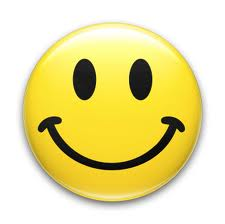 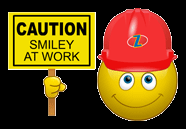 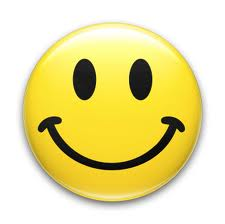 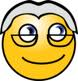 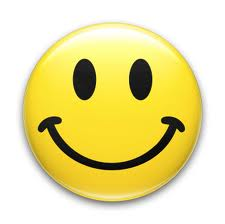 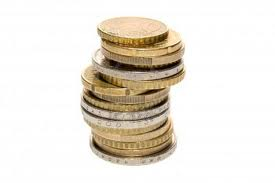 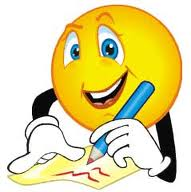 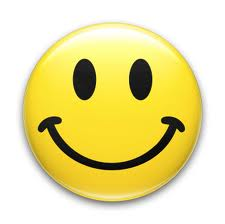 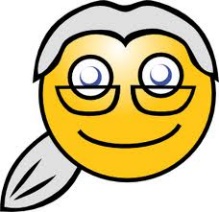 inactieven
actieven
AOW-probleem: vergrijzing
Er komen méér ouderen en 
(in verhouding) minder werkenden

Daardoor moet elke werkende méér gaan betalen!
2023
2035
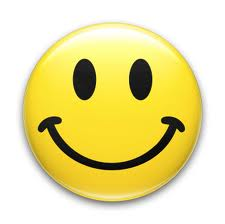 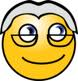 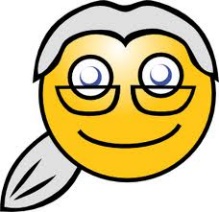 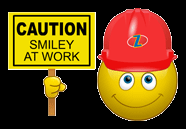 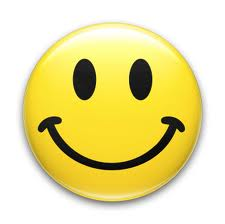 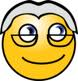 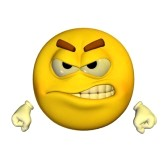 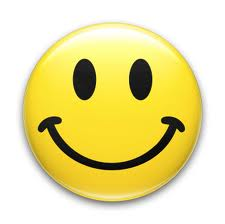 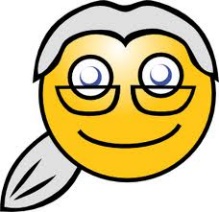 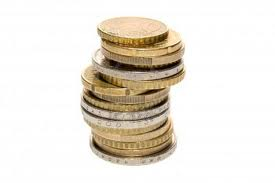 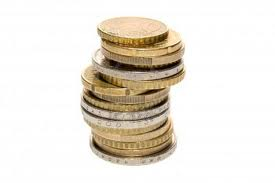 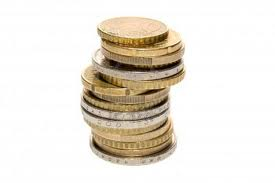 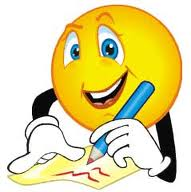 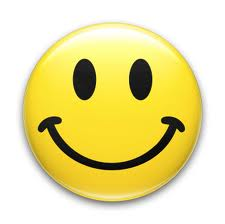 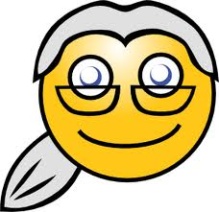 inactieven
actieven
Vergrijzing = verandering i/a-ratio
2035
2023
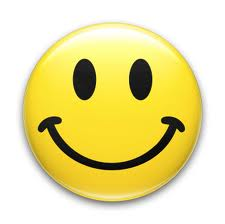 1 actieve moet dus méér inactieven gaan betalen
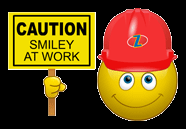 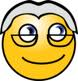 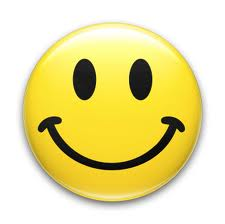 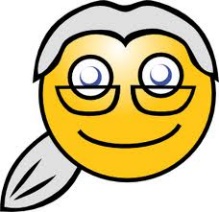 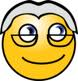 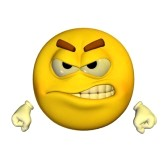 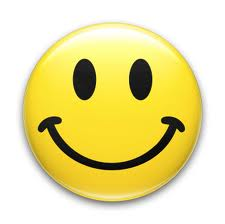 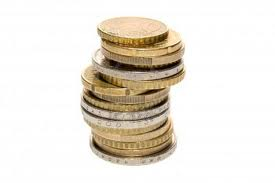 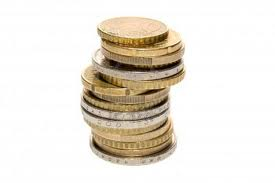 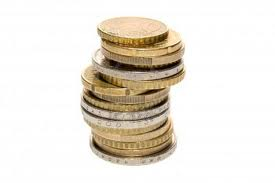 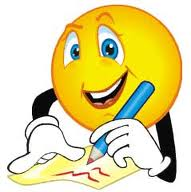 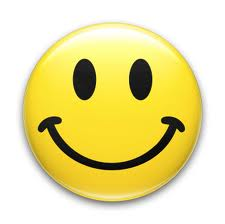 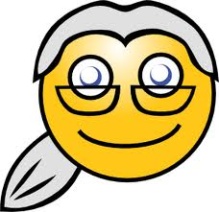 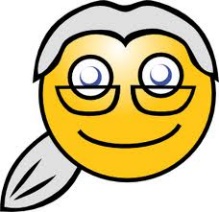 inactieven
actieven
Bedrijfspensioen, de financiering
Financiering met kapitaaldekkingsstelsel:



	
	



Voordeel: geen last van vergrijzing  (stijgen i/a-ratio)
Nadeel: onzekerheid over opbrengst beleggingen
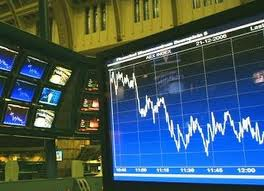 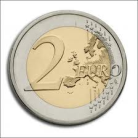 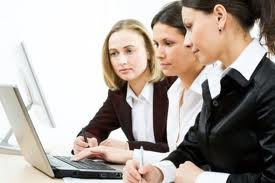 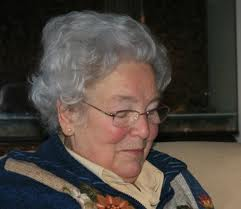 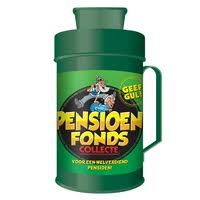 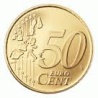 uitkering
premie
pensioenfonds belegt
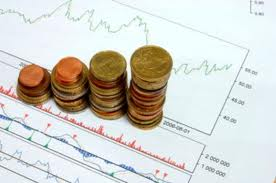 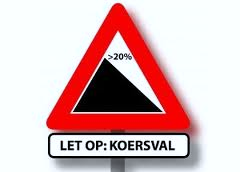 Indexering
Bedrag uitkering
= aanpassen hoogte pensioenuitkering

Welvaartsvast
	uitkeringen stijgen mee met de lonen, zodat de welvaart t.o.v. de rest van de bevolking gelijk blijft
Waardevast
	uitkeringen worden aangepast aan de inflatie, zodat de koopkracht gelijk blijft
Bevriezen
	er komt niets bij, het bedrag blijft hetzelfde, zodat de koopkracht daalt
Korten 
	als er écht geld tekort is kunnen de pensioenen zelfs worden verlaagd
nominaal
Koopkracht uitkering
reëel
Afhankelijk van dekkingsgraad
De dekkingsgraad vergelijkt het huidige vermogen van het pensioenfonds met de ‘huidige waarde van de toekomstige verplichtingen’:

Geeft risico-inschatting naar de toekomst (veilig = 105%).
OVER 25 JAAR
NU
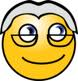 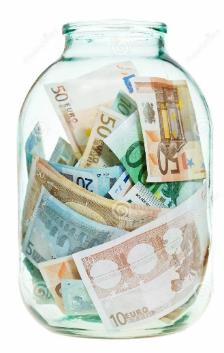 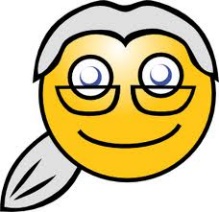 groei met rekenrente (×1,02425)
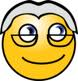 nodig€ 800 mld
aanwezig€ 450 mld
ws nodig€ 442 mld
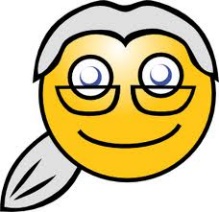 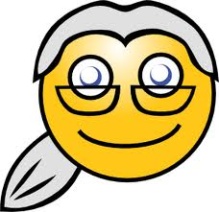 CW met rekenrente (:1,02425)
Huidige vermogen
Toekomstige verplichtingen
Onvoldoende!
112%
120%
105%
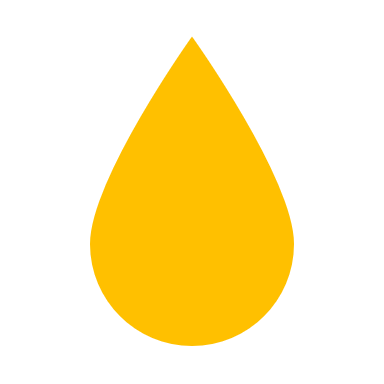 De rekenrente
Gedeeltelijke indexatie
Volledige indexatie
Geen indexatie
Maatregelen nemen
Dekkingsgraad:

Risico-inschatting afhankelijk van rekenrente.
Maar hoe bepaal je de rekenrente??
OVER 25 JAAR
NU
ws nodig€ 442 mld
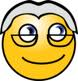 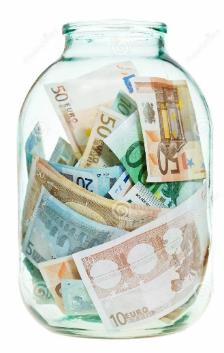 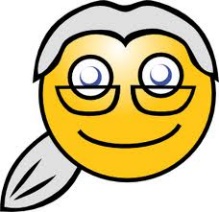 Onvoldoende!
CW met rekenrente (:1,02425)
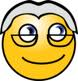 nodig€ 800 mld
aanwezig€ 450 mld
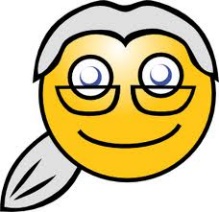 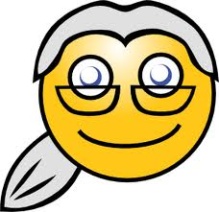 CW met rekenrente (:1,04525)
ws nodig€ 266 mld
Voldoende!
Huidige vermogen
Toekomstige verplichtingen
Bereken de hoogte van de uitkering in 2020 indien:
de uitkering waardevast is
de uitkering welvaartsvast is
Wat is het nadeel van de welvaartsvaste uitkering?
Is de dekkingsgraad voldoende op de uitkeringen volledig te indexeren?
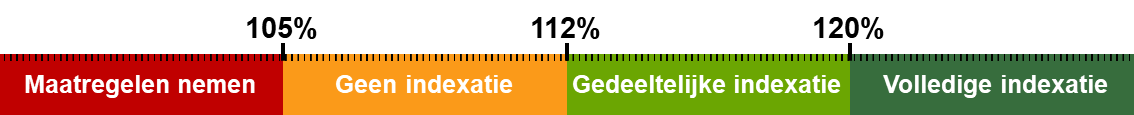 Waardevast:

koopkracht behouden,
dus meestijgen met inflatie

€ 20.000 x 1,025 = € 20.500
Welvaartsvast:

welvaart meestijgen met overige bevolking,
dus meestijgen met lonen

€ 20.000 x 1,034 = € 20.680
(is dus duurder!)
Nederland vergrijst en mensen worden steeds ouder.Dat gaat zelfs nog sneller dan we in het verleden dachten.

Wat zijn de financiële gevolgen van deze ontwikkeling voor:
het basispensioen
het bedrijfspensioen

De overheid wil de pensioengerechtigde leeftijd verhogen.

Beschrijf de effecten hiervan voor de financiering van:
het basispensioen
het bedrijfspensioen